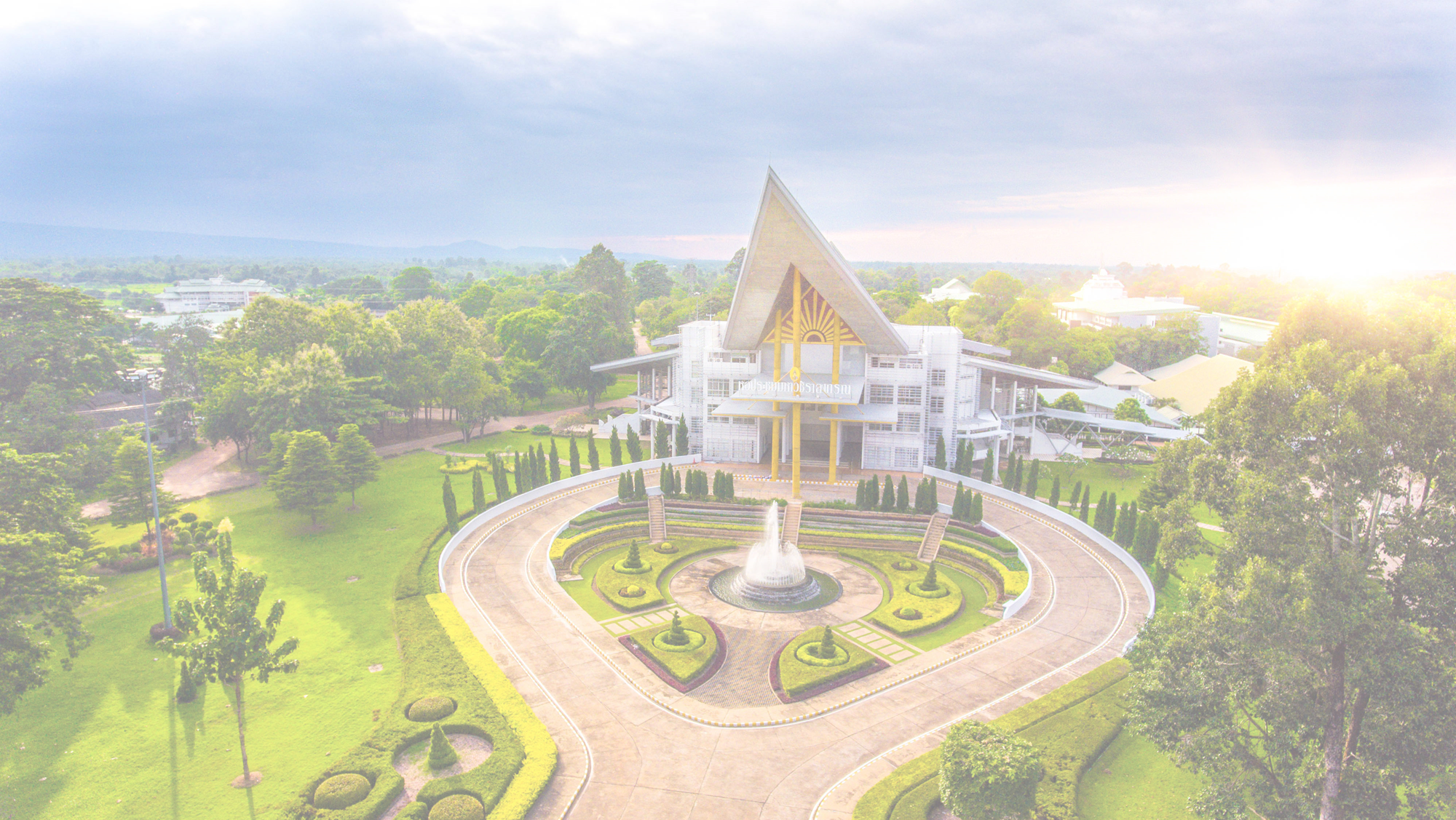 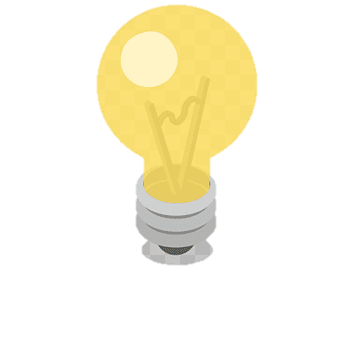 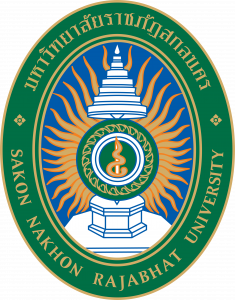 ประชุมชี้แจงการจัดทำแผนบริหารทรัพยากรบุคคลและแผนพัฒนาทรัพยากรบุคคล
มหาวิทยาลัยราชภัฏสกลนคร
ประจำปีงบประมาณ พ.ศ. 2567 -2570
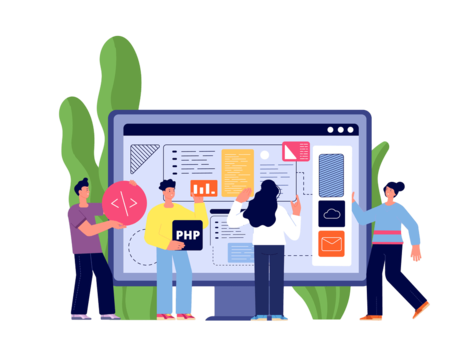 วันพฤหัสบดีที่ 14 มีนาคม 2567 เวลา 13.30 – 16.30 น.
ณ ห้องประชุมสภานักศึกษา ชั้น 3 อาคาร 20
มหาวิทยาลัยราชภัฏสกลนคร
1
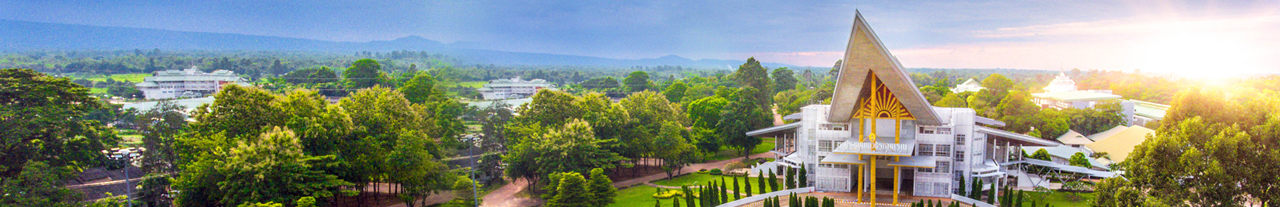 ร่าง แผนพัฒนาทรัพยากรบุคคล มหาวิทยาลัยราชภัฏสกลนคร
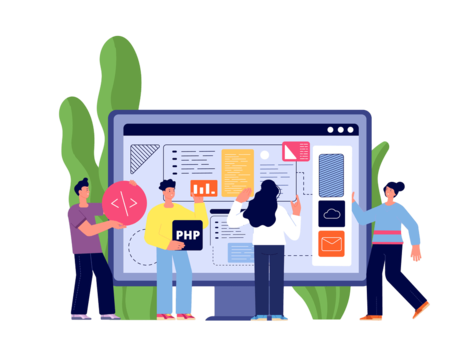 พิจารณา SWOT จุดแข็ง/จุดอ่อน/โอกาส/อุปสรรค
01
พิจารณาวิสัยทัศน์ / ประเด็นยุทธศาสตร์ / เป้าประสงค์
02
พิจารณาโครงการ/กิจกรรมประจำปีงบประมาณ พ.ศ. 2567 ที่เกี่ยวข้องพัฒนาทรัพยากรบุคคล และที่สอดคล้องกับประเด็นยุทธศาสตร์
03
2
พิจารณา SWOT จุดแข็ง/จุดอ่อน/โอกาส/อุปสรรค
01
3
พิจารณา SWOT จุดแข็ง/จุดอ่อน/โอกาส/อุปสรรค
01
4
พิจารณาวิสัยทัศน์ / ประเด็นยุทธศาสตร์ / เป้าประสงค์
02
5
พิจารณาโครงการ/กิจกรรมประจำปีงบประมาณ พ.ศ. 2567 ที่เกี่ยวข้องพัฒนาทรัพยากรบุคคล และสอดคล้องกับประเด็นยุทธศาสตร์
โครงการ
หน่วยงานสามารถเพิ่มเติมโครงการที่เกี่ยวข้องกับการพัฒนาทรัพยากรบุคคล ได้ใน Google Doc  ภายในวันที่ 18 มีนาคม 2567
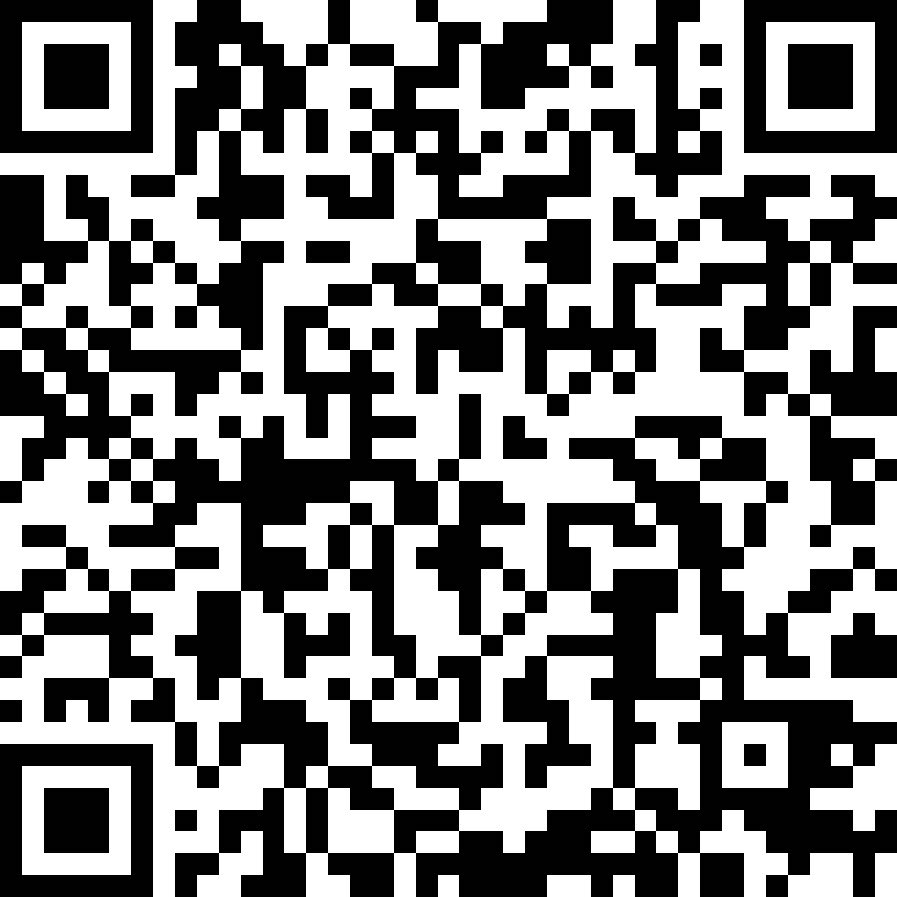 6
พิจารณาโครงการ/กิจกรรมประจำปีงบประมาณ พ.ศ. 2567 ที่เกี่ยวข้องพัฒนาทรัพยากรบุคคล         และที่สอดคล้องกับประเด็นยุทธศาสตร์
03
18 โครงการ
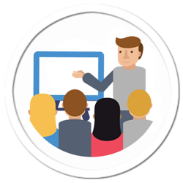 7
พิจารณาโครงการ/กิจกรรมประจำปีงบประมาณ พ.ศ. 2567 ที่เกี่ยวข้องพัฒนาทรัพยากรบุคคล         และที่สอดคล้องกับประเด็นยุทธศาสตร์
03
18 โครงการ
8
พิจารณาโครงการ/กิจกรรมประจำปีงบประมาณ พ.ศ. 2567 ที่เกี่ยวข้องพัฒนาทรัพยากรบุคคล         และที่สอดคล้องกับประเด็นยุทธศาสตร์
03
18 โครงการ
9
พิจารณาโครงการ/กิจกรรมประจำปีงบประมาณ พ.ศ. 2567 ที่เกี่ยวข้องพัฒนาทรัพยากรบุคคล         และที่สอดคล้องกับประเด็นยุทธศาสตร์
03
18 โครงการ
10
พิจารณาโครงการ/กิจกรรมประจำปีงบประมาณ พ.ศ. 2567 ที่เกี่ยวข้องพัฒนาทรัพยากรบุคคล         และที่สอดคล้องกับประเด็นยุทธศาสตร์
03
18 โครงการ
11
พิจารณาโครงการ/กิจกรรมประจำปีงบประมาณ พ.ศ. 2567 ที่เกี่ยวข้องพัฒนาทรัพยากรบุคคล         และที่สอดคล้องกับประเด็นยุทธศาสตร์
03
18 โครงการ
12
พิจารณาโครงการ/กิจกรรมประจำปีงบประมาณ พ.ศ. 2567 ที่เกี่ยวข้องพัฒนาทรัพยากรบุคคล         และที่สอดคล้องกับประเด็นยุทธศาสตร์
03
ประเด็นยุทธศาสตร์ที่ 2 การพัฒนาผู้บริหารของมหาวิทยาลัยทุกระดับให้เป็นผู้นำการบริหาร มหาวิทยาลัยในยุคใหม่ที่ก้าวทัน   การเปลี่ยนแปลง
1 โครงการ
13
พิจารณาโครงการ/กิจกรรมประจำปีงบประมาณ พ.ศ. 2567 ที่เกี่ยวข้องพัฒนาทรัพยากรบุคคล         และที่สอดคล้องกับประเด็นยุทธศาสตร์
03
2 โครงการ
ประเด็นยุทธศาสตร์ที่ 3 การพัฒนามหาวิทยาลัยสู่องค์กรการเรียนรู้
14